PENNSYLVANIAASPHALTIMPROVEMENTNETWORK(PASIN)
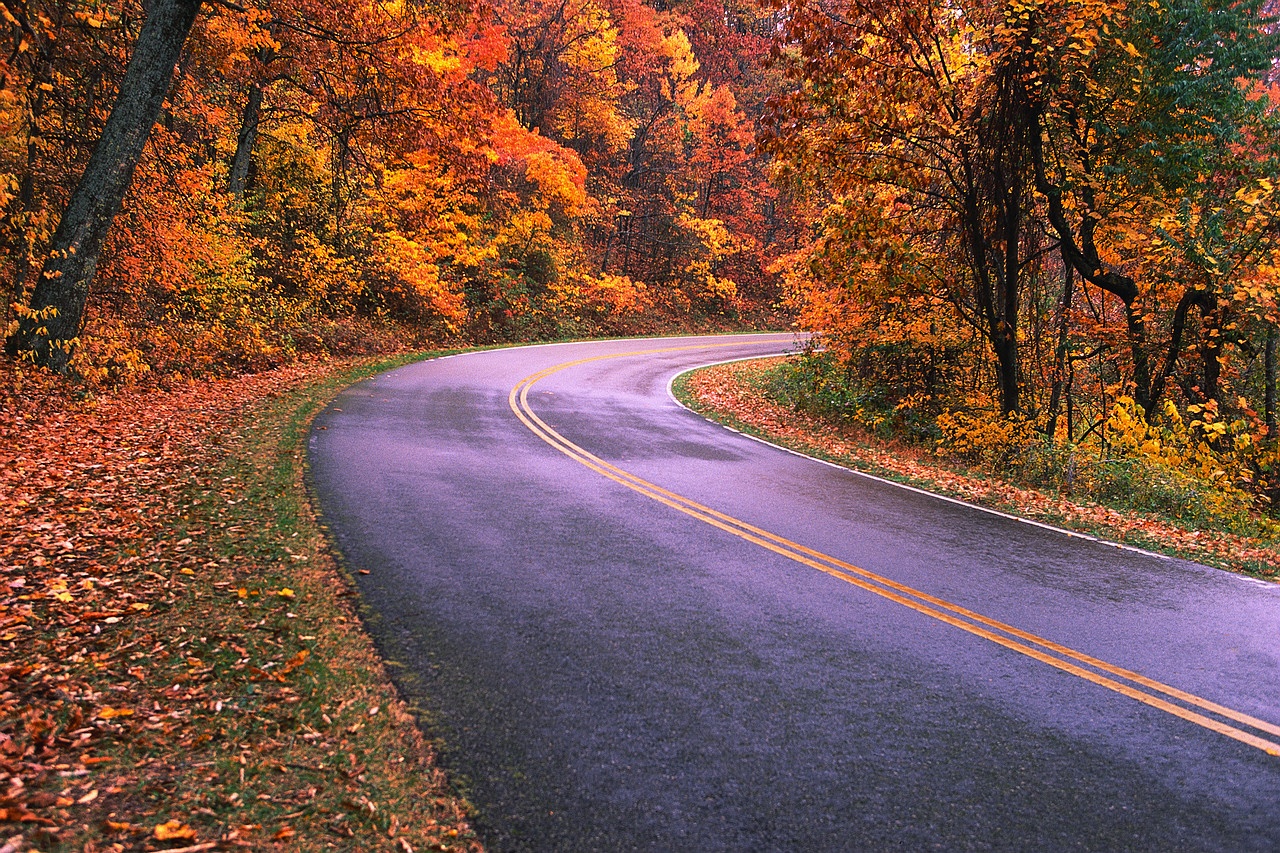 Pilot Project Report
[Speaker Notes: PASIN, the Pennsylvania Asphalt Improvement Network is a collaborative approach to develop a Quality Management System approach to asphalt paving:

The following organizations have all participated:
 PennDOT
 PAPA, 
 PACA,
 FHWA,
 AASHTO Materials Reference Laboratory,
 PA Turnpike Commission,
 American Council of Engineering Companies,
 NECEPT]
Intent
Pennsylvania ASphalt Improvement Network 
(PASIN)
	
	an initiative to develop, pilot and implement an ISO 9000-2000 based Quality Management System (QMS) from pavement design through qualification, procurement, manufacture, delivery of materials, installation, acceptance testing and maintenance of asphalt pavement
[Speaker Notes: Our intent is to develop, pilot and implement a Quality Management System following the principles of ISO 9000 for the Design, Construction and Maintenance of asphalt pavements


The 2007 and 2008 pilots focused on the manufacture, delivery and placement of the asphalt product.  Current efforts are underway to tie the quality management processes of highway and pavement design and of pavement maintenance into the PASIN quality management system.]
Intent
The objective of the Phase 1 PASIN Pilot effort was to test the construction portion of the overall Asphalt Pavement Delivery Process during the 2007 construction season. 

This effort continued with Phase 2 PASIN Pilots, applying lessons learned from 2007 to projects in the 2008 construction season.
[Speaker Notes: The objective of the Phase 1 PASIN Pilot effort was to test the construction portion of the overall Asphalt Pavement Delivery Process during the 2007 construction season. 

This effort continued with Phase 2 PASIN Pilots, applying lessons learned from the 2007 to projects in the 2008 construction season.

PASIN implementation requirements were compensated through a Special Provision which detailed the PASIN quality management system requirements.]
Who was involved Phase 1  2007
ECMS No. 75816, Schuylkill County I 81-07M in District 5-0.     
                 Eastern Industries, Inc.

ECMS No. 57791, Jefferson Co. SR 28 Section 510 Game School Road 3R in District 10-0.                                                                                    
                           HRI, Inc.

PAPA
[Speaker Notes: The PASIN Projects in Schuylkill and Jefferson Counties in 2007 resulted in preliminary implementation of key Quality Management System (QMS) requirements. 

 
The contractors developed a plan for implementing Quality Management System, and Best Practices for production and paving processes. 
They implemented the Quality Management System during the paving of these projects
Internal and External Audits were also completed. 

Overall, the PASIN Projects in Schuylkill and Jefferson Counties were considered successful in piloting the PASIN effort. The PASIN Core Team determined that implementation is possible on future projects and can result in improvements to asphalt production and paving operations.]
Who was involved Phase 2  2008
ECMS No.79105, Lycoming County, SR 15 Section A20/A30 NB, in District 3-0.     
   Glenn O. Hawbaker, Inc.

ECMS No. 80092, Fayette County, SR 21 Betterment in District 12-0.                                                                                    
Folino / Hansen

PAPA
[Speaker Notes: In 2008 we intended to conduct 4 pilots.  The project selected for District 8-0 was postponed until 2009.  In District 10, a pilot project that was to link PASIN and a warranty specification was also postponed.

We were able to move 2 projects forward in 2008, one each in District 3-0 and 12-0
PASIN found that the Lessons Learned from the Phase 1 pilots showed improvement in the implementation for the Phase 2 pilots.  
The PASIN team developed an implementation template and several documents to support the contractor’s quality management implementation plan.  

In the District 3-0 Project,
management for the company found controlled documentation, internal audits and the closure to corrective actions beneficial.  
The quality manager took the time to understand the principles of a quality management system and was able to convey the information to management, field and plant personnel.
The company was able to integrate the quality management system elements, like their customer concern system that already existed in their organization, into their PASIN implementation.


On the District 12-0 project,
the supplier was an independent entity .  A. Folino Inc. was the contractor and Hanson/Better Materials was the asphalt material supplier.  
In essence, two companies have now become familiar with PASIN implementation with one project.
PASIN implementation enabled better communication between supplier and contractor, as each identified a Quality Manager and a communication plan .
Additionally, PennDOT District staff found it easier to have one point of contact for customer complaints, corrective actions, etc.


Including the PASIN Special Provision raised the level of attention given to the projects.]
PASIN Implementation Process
[Speaker Notes: The basic principals of ISO 9000 apply in PASIN’s process.

Say what you do – the implementation plan is intended to do this.
Do what you say – training folks and applying the processes
Prove it – internal and external auditing
Improve it – by recording and tracking CPAR’s and the corrective measures they spark, we will continue the improvement loop]
Quality Management System Components
1  Control of Documents
2  Control of Quality Records
3  Control of Nonconforming Product
4  Customer Complaints
5  Corrective and Preventative Actions
6  Internal Audit
7  Management Review
[Speaker Notes: As part of the PASIN special provision, each contractor established an implementation plan for each of the following components of a quality management system

Systems were put in place to control documents.	

Records were maintained to provide evidence that the asphalt pavement delivery process and resulting projects met requirements. 

They had to recognize and record non-conformances and take corrective actions	

Processes were put in place to identify and correct customer complaints and concerns.	

When corrective or preventative action was deemed necessary, the issues and results were tracked and reported.	

The contractor’s folks were trained to audit their processes to verify that their plans were being implemented properly.	

And, management Review meetings were held to communicate progress and corrective measures, and to solidify direction.]
PASIN Implementation Teams
[Speaker Notes: Support for the effort at the top of the organization drives success.

Top management is keenly interested in the efficiency and effectiveness of their operations.

PASIN gives them tools to understand the status of these factors, and the improvement mechanisms that their folks have in play.

The Quality Manager was the focal point of the implementation, but they did not do it alone.  The PASIN and company internal teams share the load and aid in the effort.]
Process Overview
Review the Requirements of the Contract
Special Provision requirements
Links to 408 requirements

Assign Quality Manager Responsibilities
Authority over plant and field processes
Develop quality management processes
Assign documentation responsibilities
[Speaker Notes: First, we review the contract requirements, emphasizing the 408 acceptance process and the expected PASIN outputs

Next we go over the responsibilities of the Quality Manager, and ensure that this person will have the authority to implement the process.
The Quality Manager is the link between management and the process, and guides the field and plant through the process.]
Process Overview
Develop HMA Production & Paving Plan
Incorporate the Production  Best Practices (74) 
Incorporate the Paving Best Practices (42) 
Establish methods to monitor the key controls
Incorporate capturing metrics data 
Address the Quality Management System Components
[Speaker Notes: We spell out best practices in PASIN – developed by a large number of industry participants statewide.

The company can add their own best practices if they wish.

Each of those in PASIN must be addressed – either by implementing them or indicating another mechanism to address the same concern.

Key controls and metrics are indicated, and monitoring methods must be established.

The 7 Quality Management System Components covered earlier have to be addressed.]
Process Overview
Establish a Management Review Team

Implement HMA Production and Paving Plan
provided training to the plant and field personnel on the Best Practices and Key Control Points.  
provided training on new checklists, log reports, maintenance of records, etc.
[Speaker Notes: A management review team is established, and a meeting schedule is set.
A template of an agenda is provided to focus on the right areas.

Then training is conducted and checklists are explained to the plant and field operations.]
Process Overview
Conduct Internal Audits
made up of contractor employees 
trained by PASIN Implementation Team

Report Outcomes
Metrics data
Records of system implementation results
Internal audits
Corrective and Preventative Action Reports (CPAR)
Participate in an After Action Review
[Speaker Notes: Contractor’s personnel are trained to be auditors, and internal audits are conducted.

The outcomes generated include:
Metrics  (like asphalt content, 200 sieve and density)
Records of internal audits,
Records of CPAR’s, and tracking of corrective measures
And an AAR gives a perspective as to the success of the pilot, and ways to improve.]
Results
Process successfully implemented
Implementation Plan Template was an improvement
Management closely involved
But could play a larger role
Communication links improved
Documentation improved
Non-conformances
Customer Complaints
[Speaker Notes: The process was successfully implemented.
A Quality Manager with authority over production and paving was appointed.  
A PASIN Implementation Template was developed.
Responsibility was assigned for each of the production and paving Best Practices in the companies.
A Management Review Team was established in each company to monitor the progress of the projects, in terms of quality results, customer complaints, resolving corrective actions, and to review results of internal and external audits.
Since the Quality Manager became the point of contact between the PennDOT District Inspection and plant and production staff, communication improved and the District Inspection staff obtain responses more quickly.
Companies were already applying a lot of the Best Practices; however, those that were assigned responsibility documented that they indeed checked that the Best Practices were deployed on a regular basis.
Non-conformances were identified, root causes were determined and resolution was stated in documents, to prevent recurrence.
Customer complaints were received, investigated and resolved in the companies.]
Hawbaker Plant
[Speaker Notes: And now, I would like to invite Dan Hawbaker to give his perspective of their project in District 3-0]
Hawbaker Field Operations
[Speaker Notes: Dan Hawbaker speaks about the project in District 3-0]
Better Materials Plant
[Speaker Notes: Hansen’s “Better Materials” plant provided the material for the District 12 project, which provided an interesting twist, the first time we applied PASIN when the paver and the supplier were different entities.

Bob Bunting served as Quality Manager for their operations, and communicated with Folino the results of their part of the implementation.

So, both Hansen and Folino developed implementation plans, metrics, internal audits and management review.]
A. Folino Paving
[Speaker Notes: Folino, as prime contractor for the 12-0 project appointed Bill Scott as Quality Manager, who submitted the collective implementation plan developed in concert with Hansen, and directly applied the PASIN requirements to the field operations

The metrics and outcomes were consolidated and submitted for the project.]
Conclusions
The production processes were not altered much
Best Practices and Key Controls guide to success

The documentation effort was greatly increased over normal procedures
Uniform processes
Reminders to stay on track
Learning tools

Electronic documentation is easily accessible company wide
[Speaker Notes: Production and paving processes were not altered much from current practices and the Best Practices and Key Controls were a guide to success.  However, PASIN implementation required more attention to ensure that the Best Practices were indeed being deployed.
Management viewed the process as a good way to keep focus on the issues at hand, and to keep them abreast of the progress of corrective efforts.
Documentation of paving and production processes definitely increased, which enabled greater communication between all stakeholders. 
Documentation placed formal responsibility on company employees to monitor the uniform processes, and facilitated staying on track.
The Best Practices monitoring also served as learning tools to both new and experienced production and paving personnel.
All documents were stored in one folder in the companies, to enable sharing of information easily.  This also facilitated the External Audits Process.]
Barriers
Industry partners must 
Understand the requirements
Recognize the need to improve
be willing to adopt the system

Department staff needs to
Understand the process the contractor is undergoing
Audit the QC plan implementation
Build a comfort  level that QC is improved
[Speaker Notes: PASIN is very new to the asphalt industry and understanding the requirements can be overwhelming at first.  
The industry must recognize that there is a need to improve both in terms of quality and in management systems.
The willingness of industry to adopt the system makes implementation easier.  The industry certainly has been willing to an extent already, as experienced in the four pilot projects, and in partnership with PAPA and other partners.  
There needs to be interest in applying these principles, not just in a pilot project, but as a company wide approach.


The Department staff needs to understand the PASIN requirements for implementation and the changes that the contractor is expected to implement.
They need to participate in auditing the QC Plan implementation, along with th PASIN HMA Implementation Plan.
And they definitely must become comfortable that the QC requirements in the contract are not only being met, but actually improved.

Overall, 

These barriers can be overcome through increased training, better communication, and increased exposure to PASIN and QMS.]
Next Steps
Finalizing the report

Recommending additional pilots in 2009

Expanding to all Districts in 20??

Companies applying system throughout their organization 

Becoming the standard procedure
[Speaker Notes: With the 2009 pilot projects we expect to have developed reduced acceptance testing requirements with proven system implementation, using QC test results for acceptance with Department verification. This will require coordination with the FHWA in accordance with the terms of 23CFR. Similar specifications are in place in other states.

The specific Next Steps are:
A 2008 Pilot Project Report will be written to communicate successes.
Additional project pilots are being recommended in 2009.  At least one will be needed to apply the revised acceptance spec, and one to link PASIN and a warranty.
An objective to expand it to all Districts in some future year is expected.
Upon completion of each of the PASIN pilot projects, companies are encourage to deploy PASIN system throughout their organization.
In the future, it is expected that PASIN requirements will become standard procedure in all asphalt paving projects.

One subgroup of PASIN, the Lab Standard Operating Procedures team, is developing process maps on key test methods and mix design submittal process, coordinating a standard electronic plant book format and is working to standardize contractor and Department testing procedures.]
Thank You for your attention
Rick Hetzel
Bill Scott
Bob Bunting
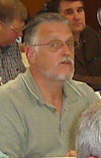 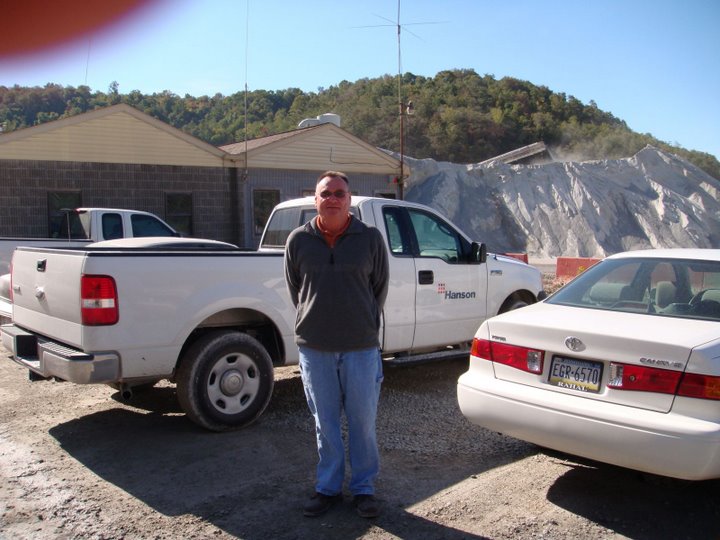 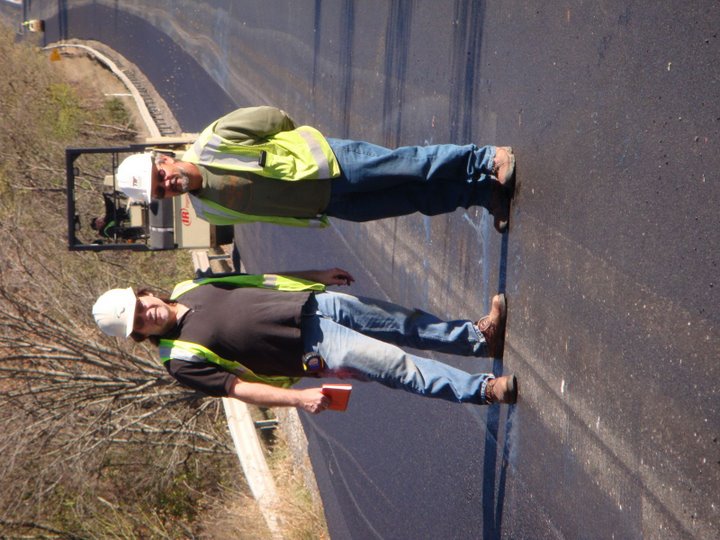 2008 PASIN Quality Managers
[Speaker Notes: Please remember, the PennDOT website has more information.  Click on “Design and Construction”, then click on the PASIN link.

I would like to thank:
PAPA and the PASIN core team for all of their efforts to date,
The Quality Managers and pilot contractors for their efforts,
And you for your attention.

Any questions?]